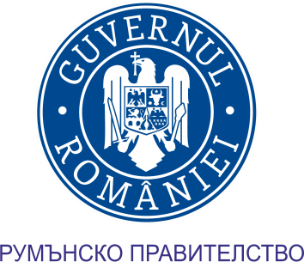 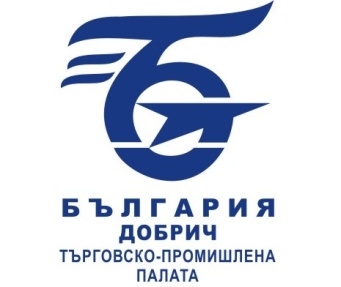 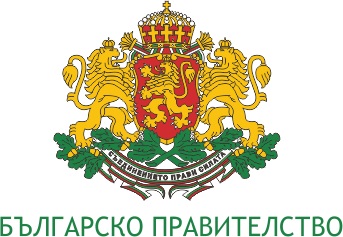 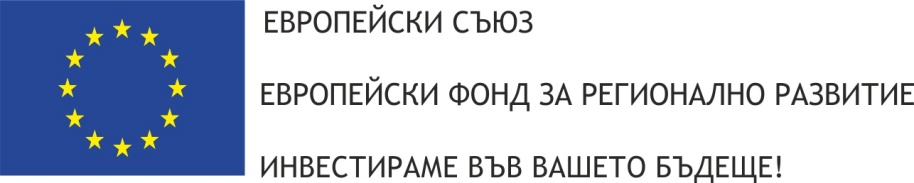 Проект: Подобряване мобилността на работещи и безработни
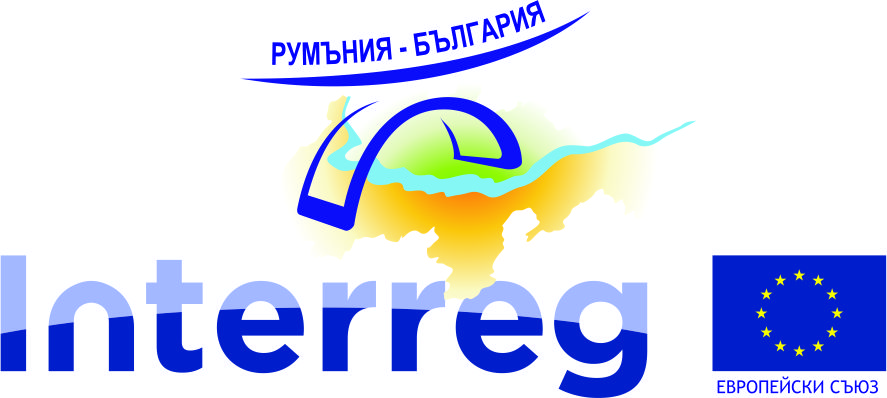 www.interregrobg.eu
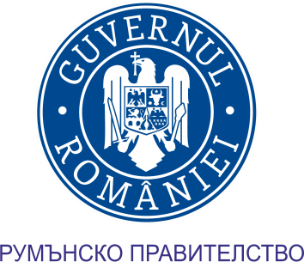 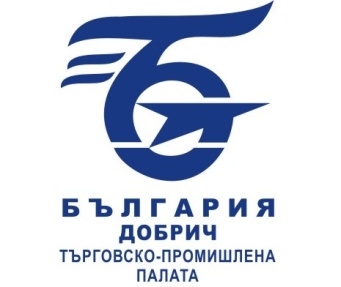 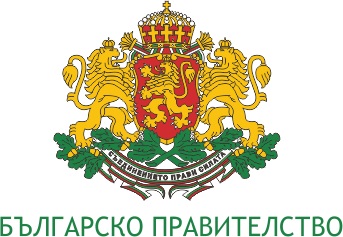 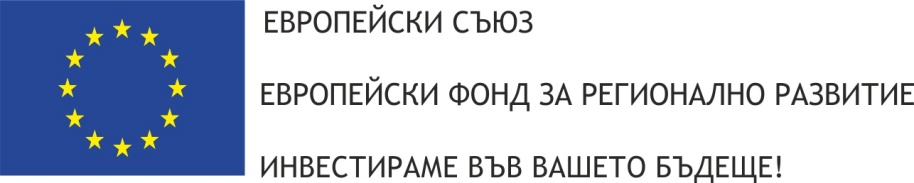 Име на проекта: “Подобряване мобилността на работещи и безработни”
Акроним: MOWE UP
Приоритетна ос № 4: Квалифициран и приобщаващ регион
Специфична цел на приоритетната ос: 4.1 „Създаване на интегриран трансграничен регион по отношение на заетостта и мобилността на работната сила“.
Тип на проекта: Мек
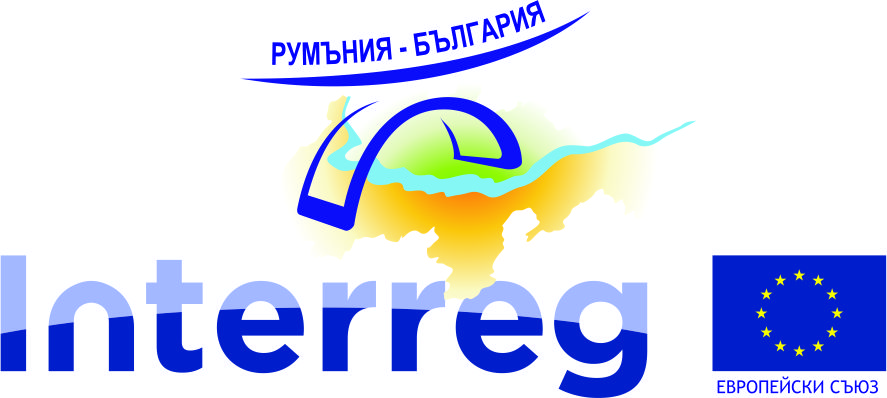 www.interregrobg.eu
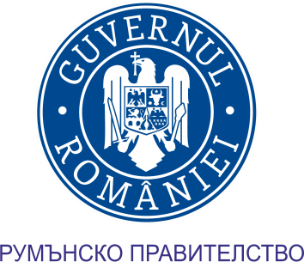 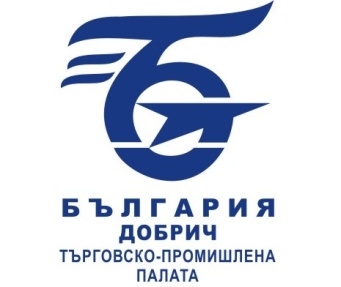 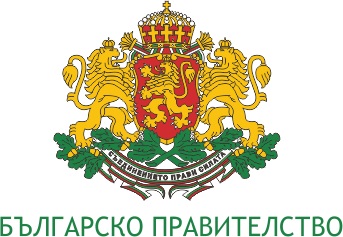 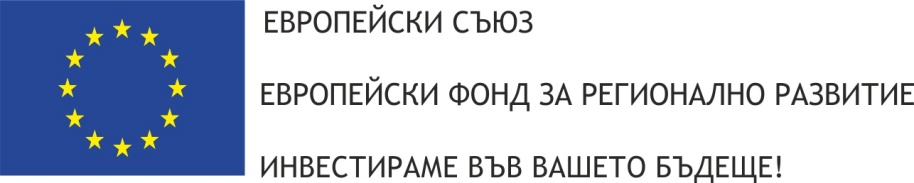 Финансираща програма: ИНТЕРРЕГ V-A Румъния - България
Бюджет: 399 360.85 €, 
от които 339 456,72 €  от ЕФРР (85%) 13% държавно съфинансиране и 2% финансиране от партньорите
Партньори по проекта:
 Водещ партньор – Търговско-промишлена палата Добрич, България 
 Партньор 2 – Европейски Институт по Културен Туризъм ЕВРИКА, Добрич, България
- Партньор 3 – Камара за търговия, индустрия, навигация и земеделие” – Констанца, Румъния
www.interregrobg.eu
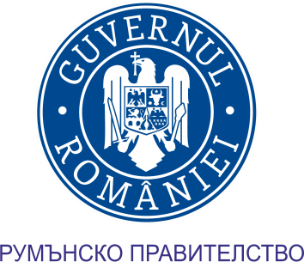 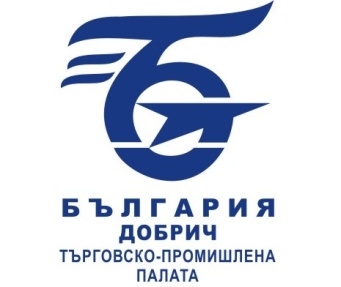 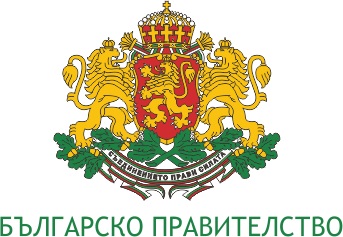 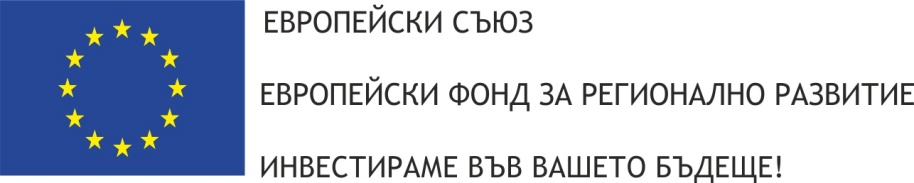 Период на изпълнение: май 2017 – май 2019 
Територия на проекта:
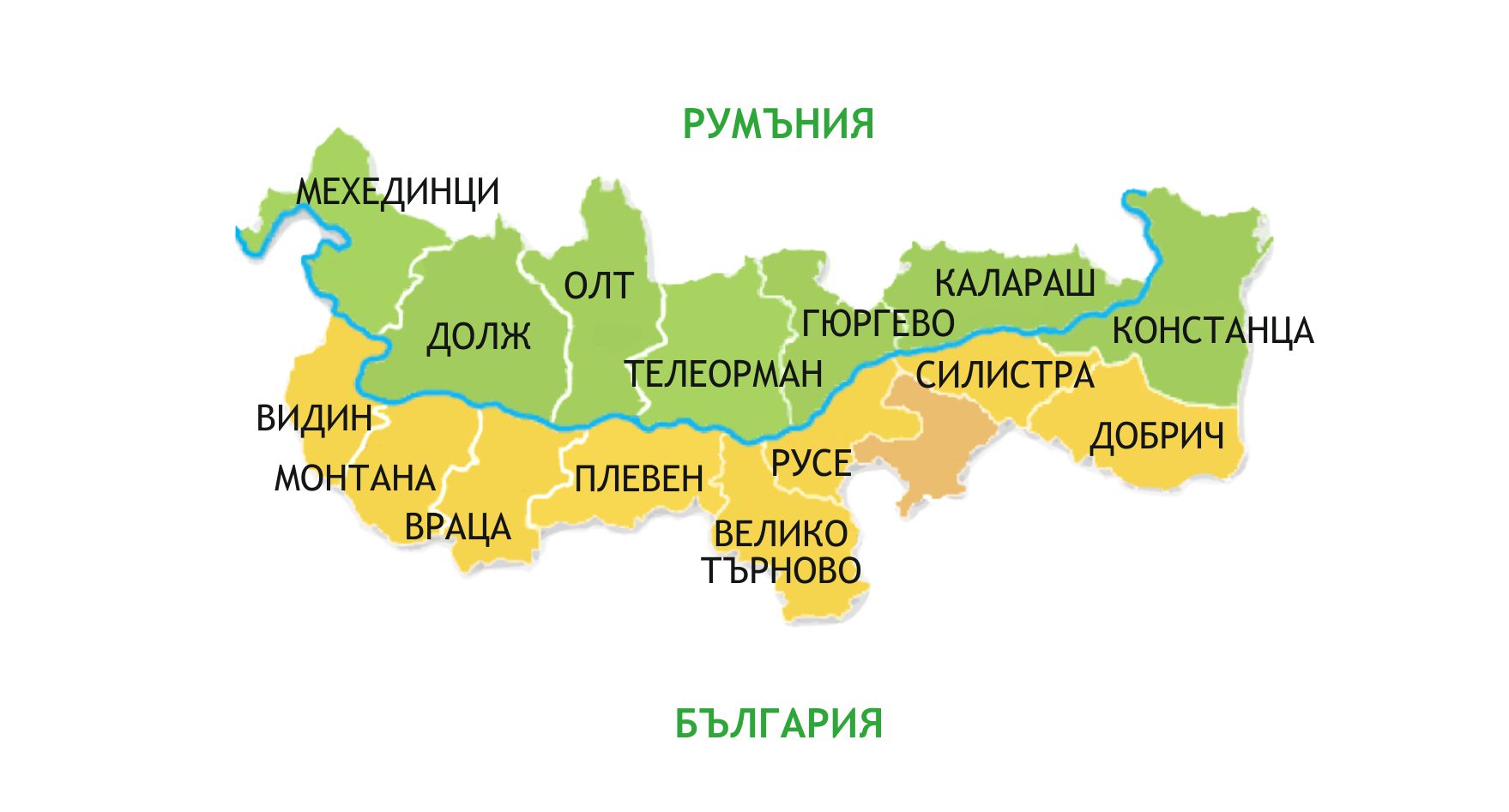 www.interregrobg.eu
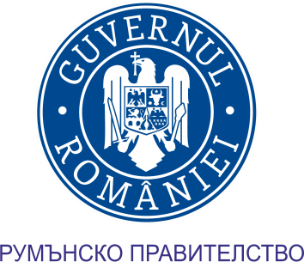 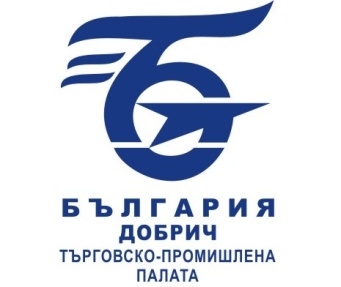 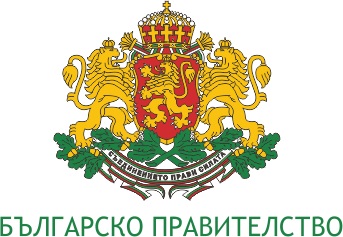 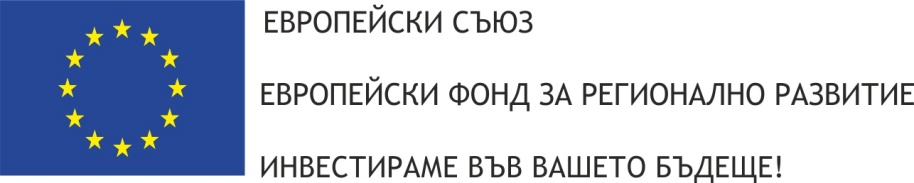 Цели на проекта:
1. Да разработи и поддържа уеб базирана платформа, с информация за кариерно развитие и инструменти за самооценка на знания, умения, способности;
2. Да допринесе за създаването на интегрирана трансгранична зона по отношение на заетостта и мобилността на работната сила;
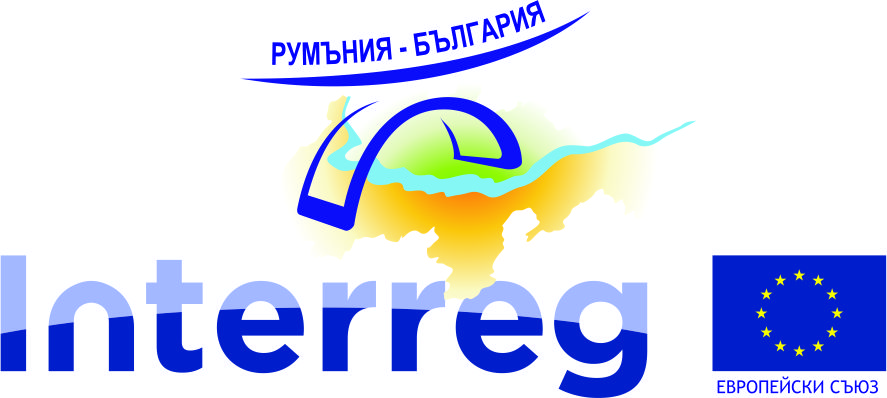 www.interregrobg.eu
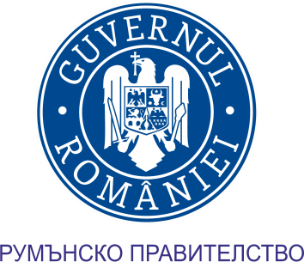 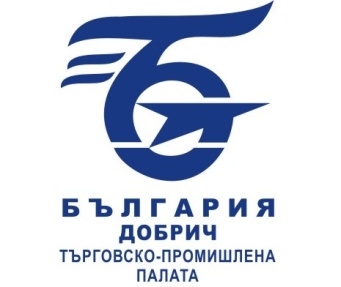 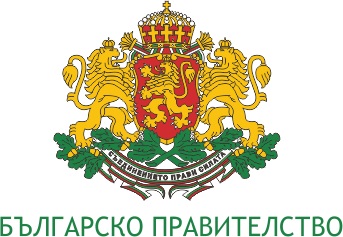 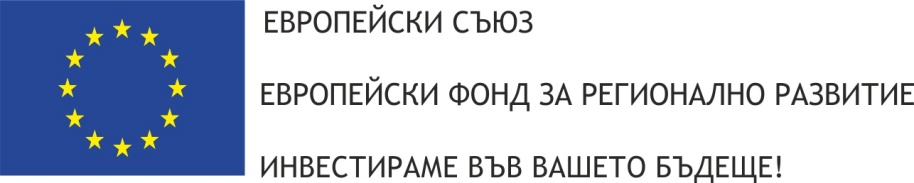 Цели на проекта:3. Да подпомогне работната сила при намиране на трансгранични работни места и подобри предприемаческия дух;
4. Да създаде измерими резултати, които допринасят трансграничният  район да бъде регион, в който има по-добри възможности  за живеене, учене и работа.
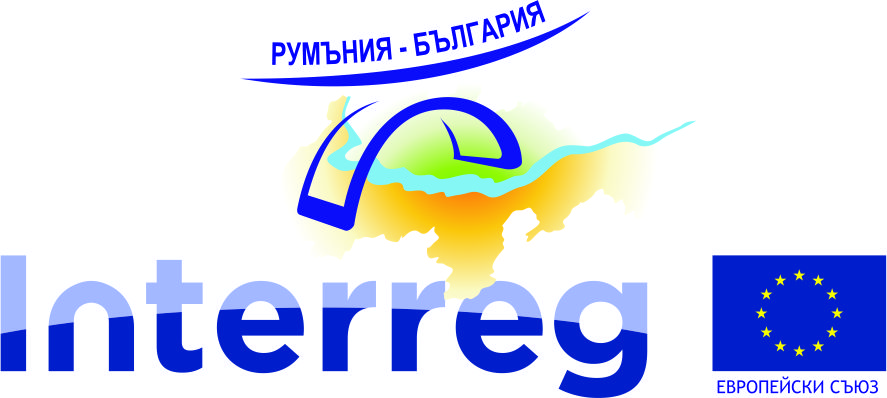 www.interregrobg.eu
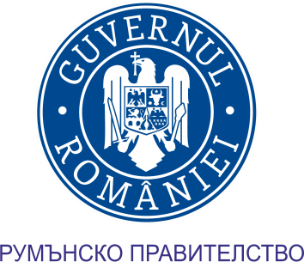 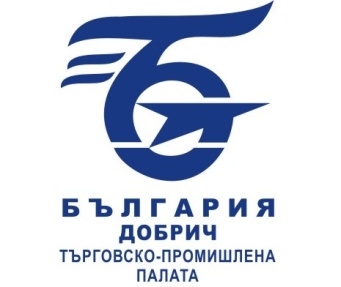 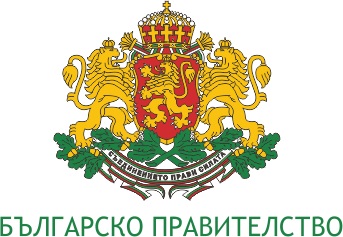 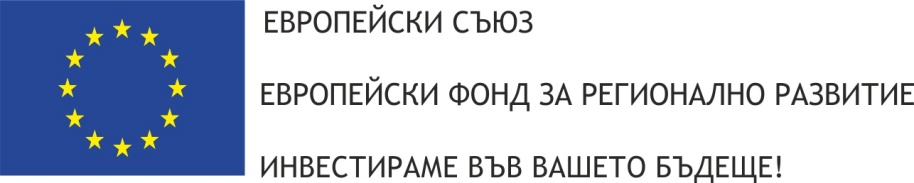 Очаквани резултати:
- увеличаване на източниците на специализирана информация, помощни материали и знания;- подобряване на достъпа до съвместни инициативи за заетост;- засилено развитие на иновативни услуги за кариерно развитие;- насърчeна заетост;- подкрепа на  мобилността на работната сила.
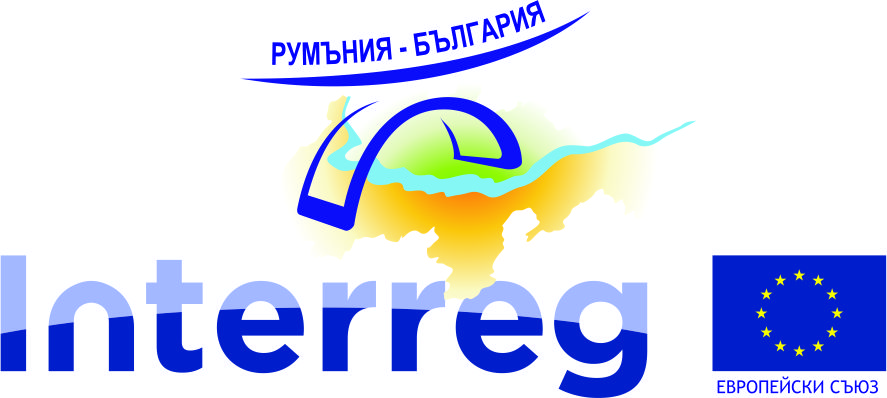 www.interregrobg.eu
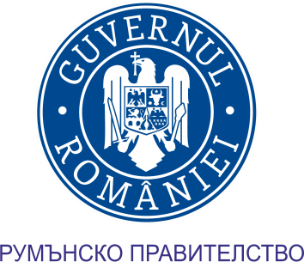 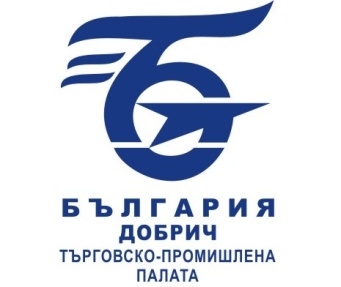 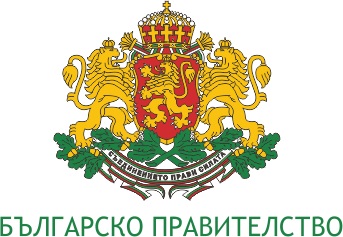 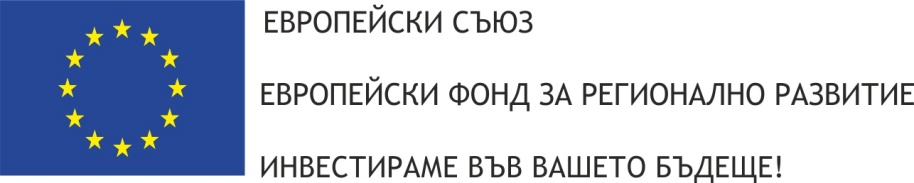 ЦЕЛЕВИ ГРУПИ НА ПРОЕКТА
Директни целеви групи:

- работещи и безработни лица в трудоспособна възраст, търсещи работа;
- организации и структури в качеството си на бенефициенти и участници по проекти;
- икономически и социални партньори
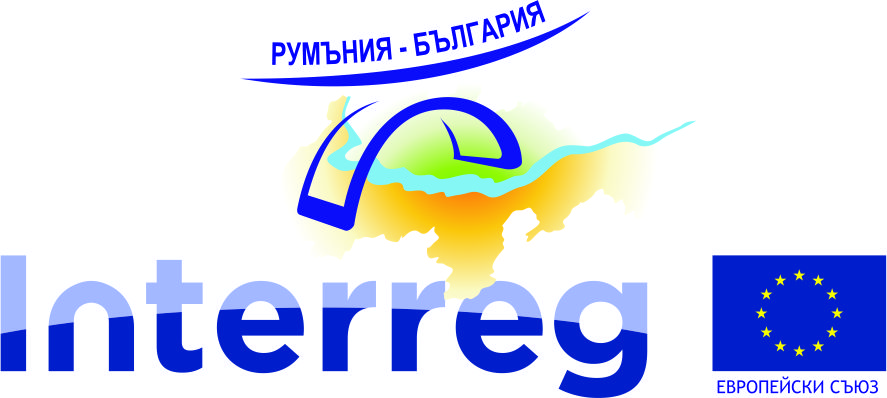 www.interregrobg.eu
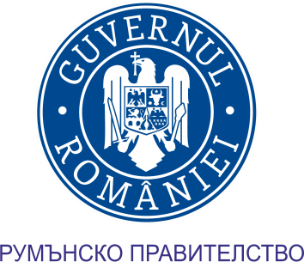 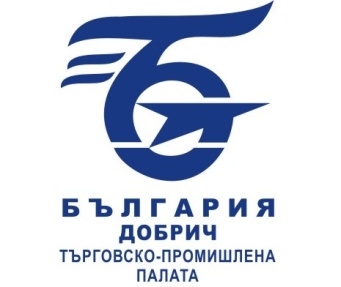 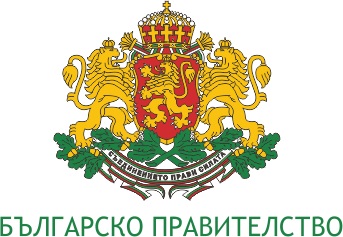 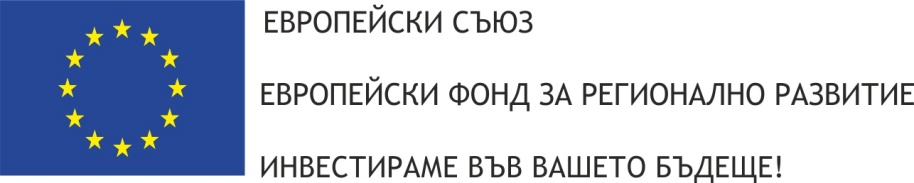 ЦЕЛЕВИ ГРУПИ НА ПРОЕКТА
Индиректни целеви групи:
- работодатели;
- регионални и местни власти;
- търговски и бизнес организации;
- НПО-та, особено тези за насърчаване на равенството между мъжете и жените;
- организации, работещи за опазването на околната среда;
- граждани.
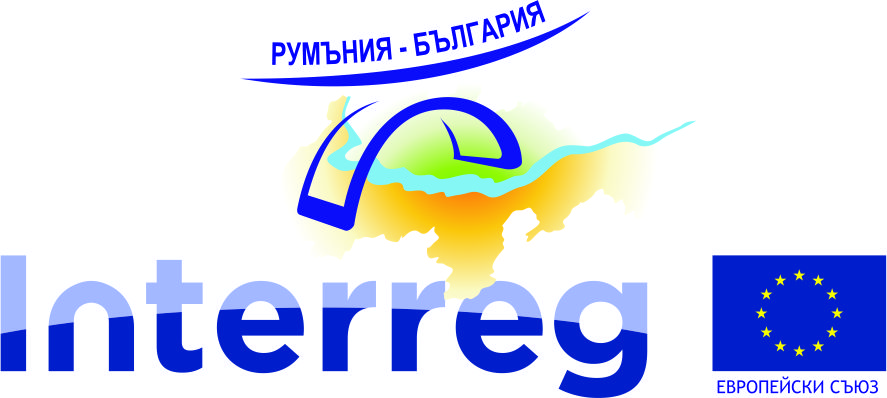 www.interregrobg.eu
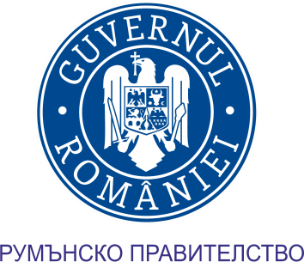 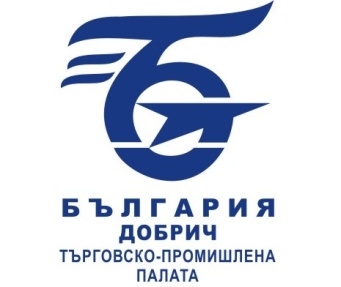 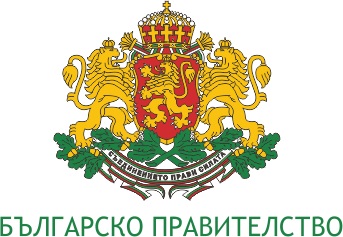 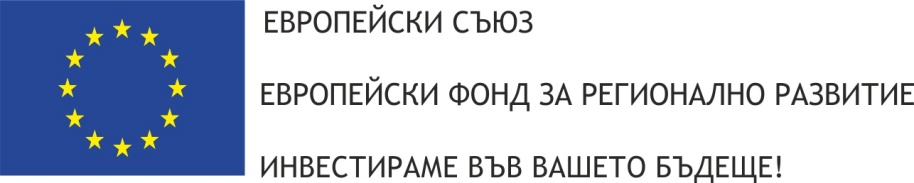 РАБОТНИ ПАКЕТИ

WP1: Управление на проекти

А.1. Подготовка на проекта
А.2. Координация
А.3. Обществени поръчки в Румъния и България
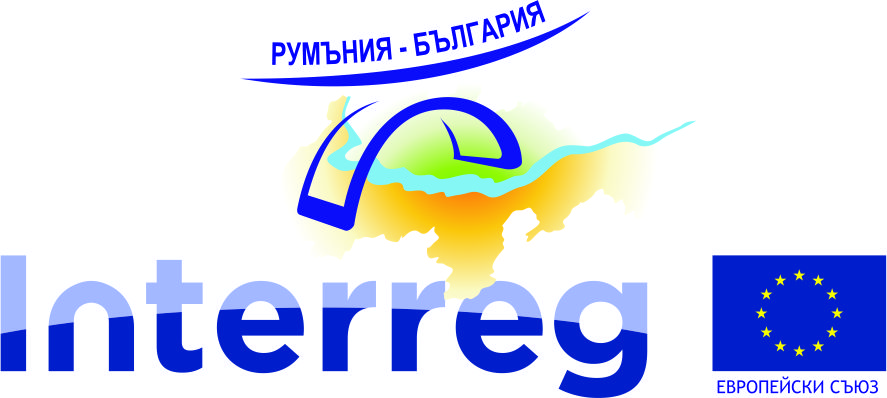 www.interregrobg.eu
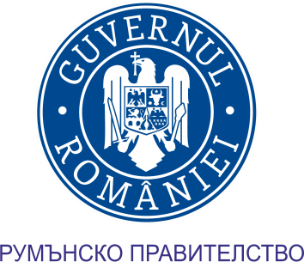 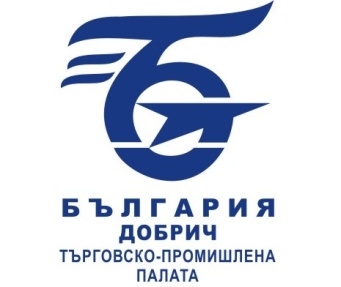 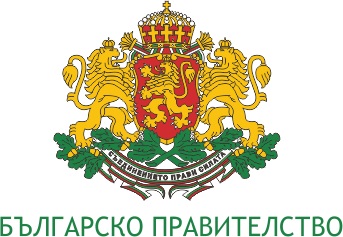 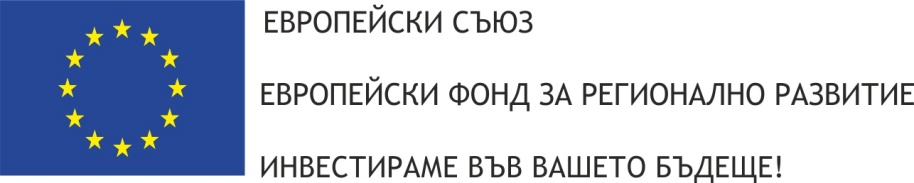 РАБОТНИ ПАКЕТИ

WP2: Публичност и популяризиране

А.4. Разработване на рекламни материали
A.5. Медийна кампания
A.6. Прояви и дейности за  публичност, популяризиране и разпространение на резултатите
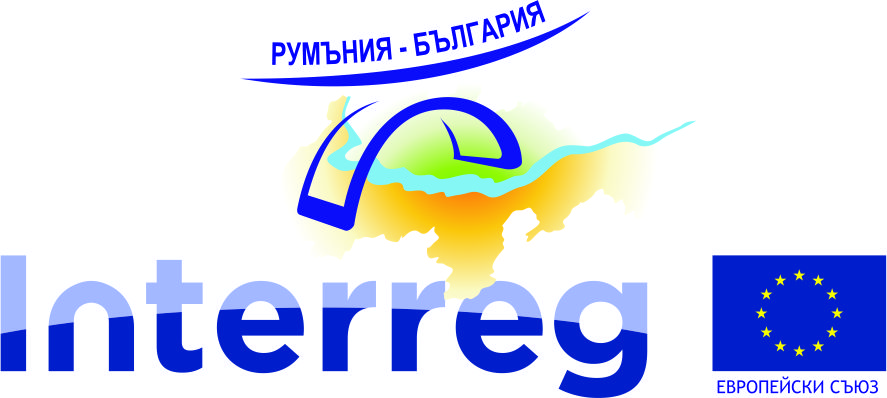 www.interregrobg.eu
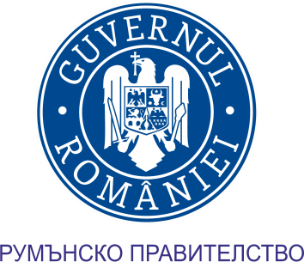 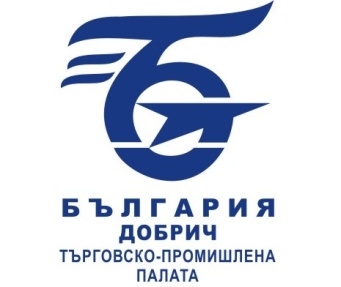 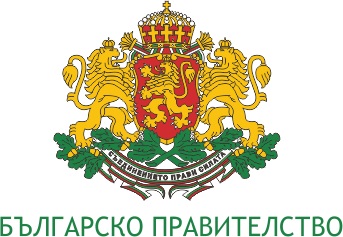 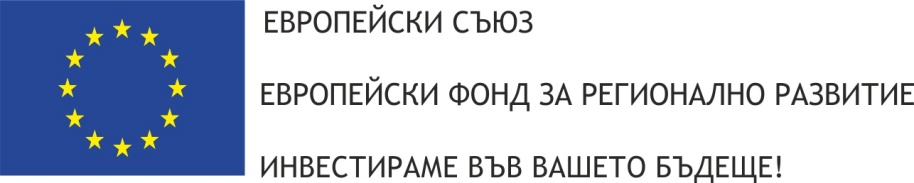 РАБОТНИ ПАКЕТИ

WP3: Интелектуални продукти и приложения
А.7. Провеждане на проучвания 
Проучване 1: “World of carriers and jobs” 
Преглед на пазара на труда
Идентифициране на ключови отрасли, активиране на мобилността на работната сила
Идентифициране на ключови професии и изисквания за длъжности
Пълна и официална информация за социалното осигуряване, законодателството, данъците
Къде са наличните работни места, «търсачки» за работа 
Какво е зелено работно място
Къде са наличните работници
Програми за заетост
Разработени стратегии и мерки за по-добро включване на пазара на труда на категориите работници в неравностойно положение
-
www.interregrobg.eu
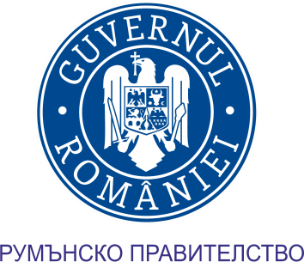 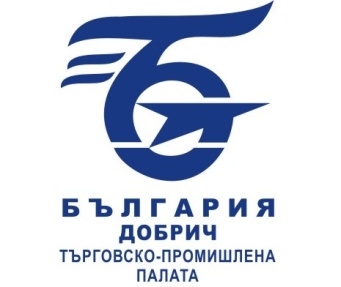 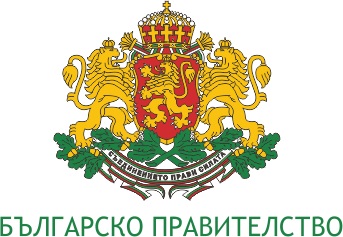 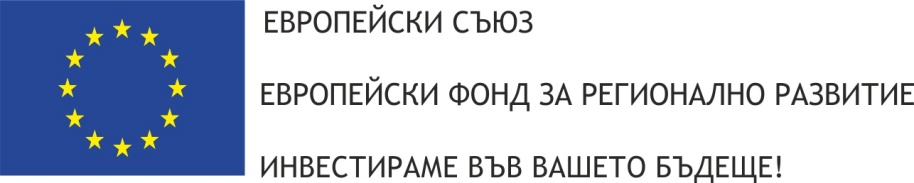 РАБОТНИ ПАКЕТИ

WP3: Интелектуални продукти и приложения
А.7. Провеждане на проучвания
Проучване 2: “World of skills and education improvement”
Преглед на възможностите за подобряването на уменията и знанията
Идентифициране на наличните  форми и теми за обучения, които активират мобилността на работната сила
Събиране на информация за обучителни материали, обучения, курсове, он-лайн или в зала – face to face 
Идентифициране на развитите услуги в областта на УЦЖ
Как целевата група може да участва в обучения за стимулиране и повишаване на уменията и способностите, за да стане конкурентоспособна и мобилна.
www.interregrobg.eu
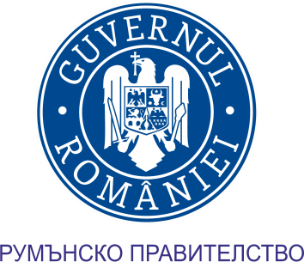 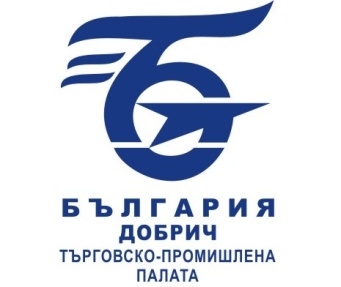 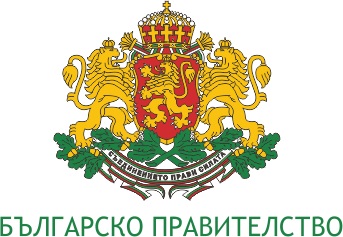 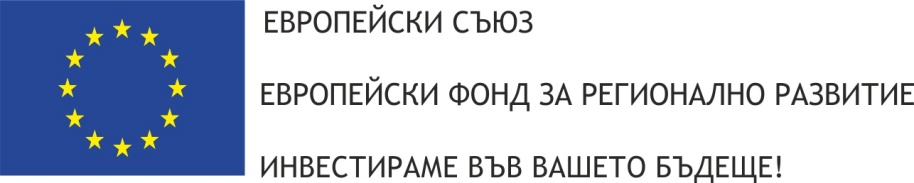 РАБОТНИ ПАКЕТИ

WP3: Интелектуални продукти и приложения
A.8. Разработване на инструменти за самооценка
Те ще подпомогнат търсещия работа 
да разбира по-добре личността си, за да се насочи към подходяща заетост; 
да избере кариера, като вземе под внимание индивидуалните си способности, умения и интереси; 
да е в състояние да „измери“ относителните силни страни на своите способности и знания, във връзка с избора за кариерно развитие;
www.interregrobg.eu
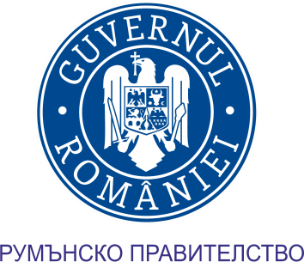 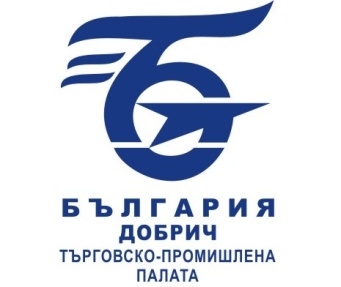 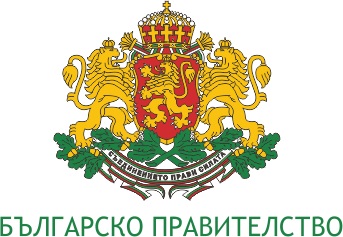 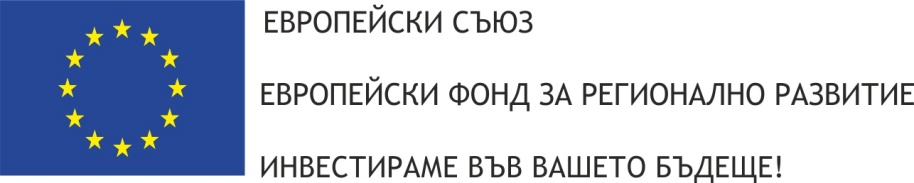 РАБОТНИ ПАКЕТИ

WP3: Интелектуални продукти и приложения
A.9. Създаване на мрежа от заинтересовани страни
събиране на данни за контакт на потенциални членове на мрежата.
Събиране от членовете на мрежата на добри практики, за включване в библиотеката на уеб портала.
Разработване на БД на членовете на мрежата , съдържаща информационни материали
Комуникация в рамките на мрежата
www.interregrobg.eu
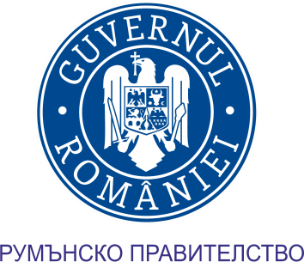 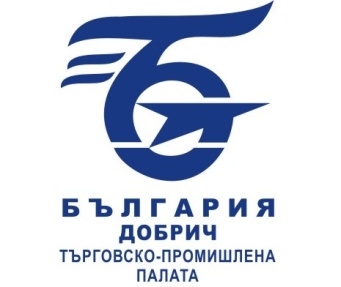 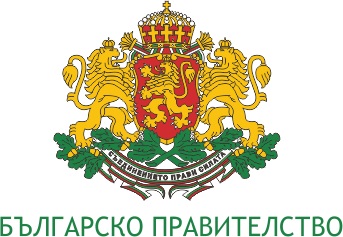 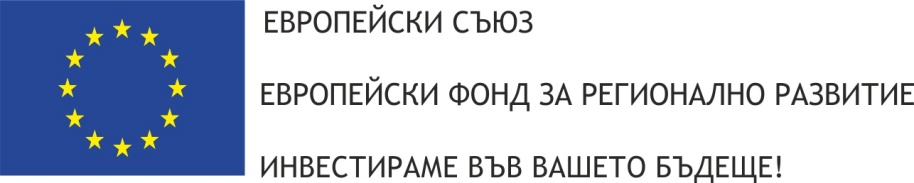 РАБОТНИ ПАКЕТИ

WP3: Интелектуални продукти и приложения
А.10. Схема на платформата и разработване на съдържание
Основни секции :
Кариера и работни места
Професионални умения и повишаване на образованието  
Инструменти за самооценка
Видео клипове за работни професии, Видео tips при кандидатстване за работа (подготовка на CV и поведение при интервю за работа)
Мрежа 
А.11. Разработка и поддържка на уеб базирана платформа
www.interregrobg.eu
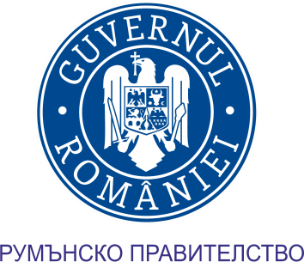 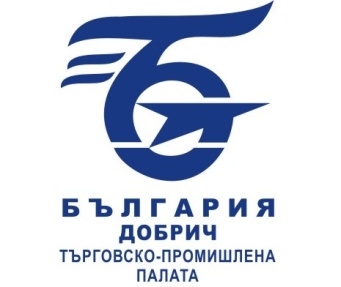 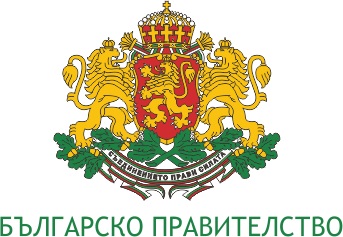 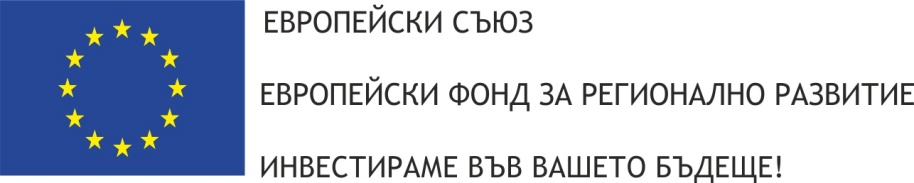 РАБОТНИ ПАКЕТИ

WP4: Информация и осведоменост

A.12. Разработване на стратегията за устойчивост и разпространение на уеб платформата MOWEUP
A.13. Пилотни трейнинги и кръгли маси
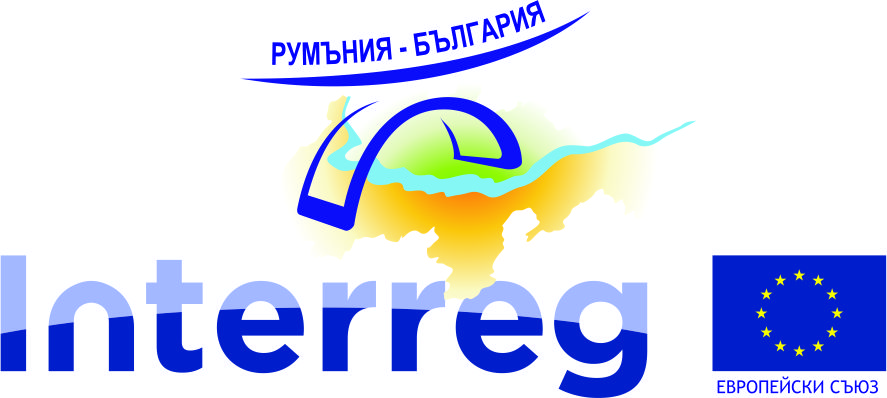 www.interregrobg.eu
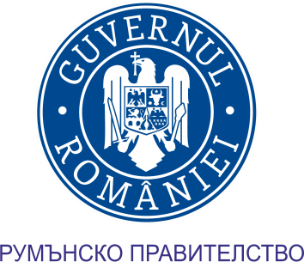 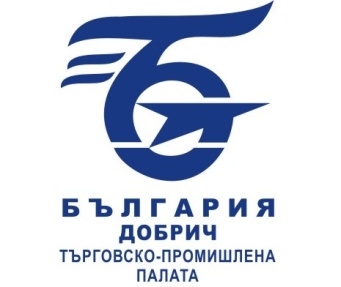 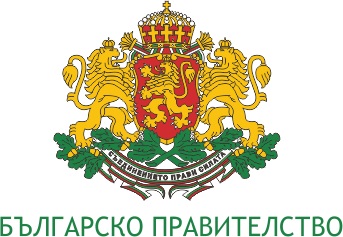 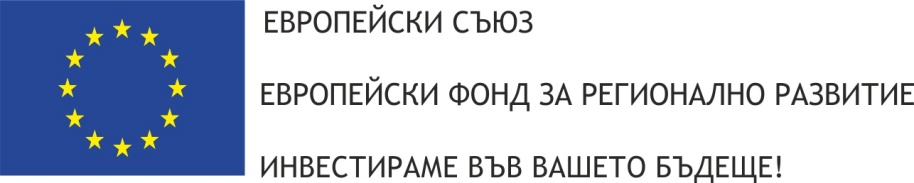 РЕЗУЛТАТИ ОТ ПРОЕКТА

Най-важните резултати от проекта са:
 двуезичната уеб-базирана платформа RO-BG 
и утвърдена мрежа на заинтересованите страни.

В допълнение:
- инструменти за самооценка, осигуряващи подкрепа за търсещите работа;
- проучвания за подобряване на заетостта;
- партньорски уеб сайтове, популяризиращи дейностите и проекта;
www.interregrobg.eu
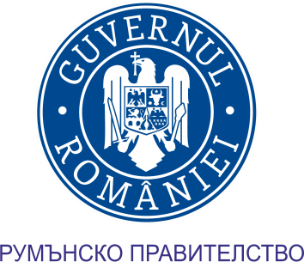 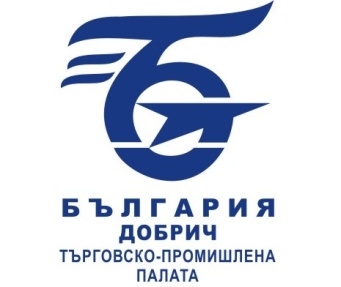 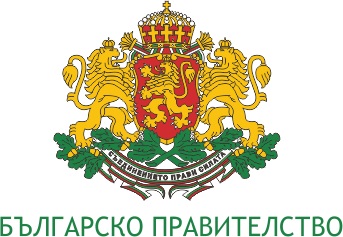 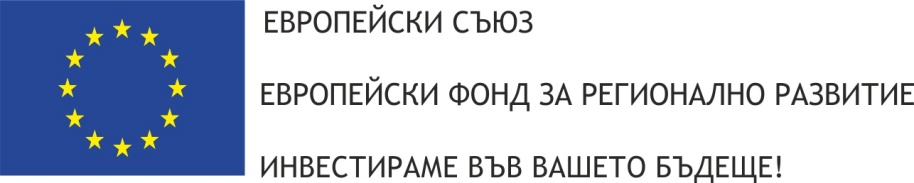 РЕЗУЛТАТИ ОТ ПРОЕКТА

В допълнение:
- База данни на членовете на мрежата, съдържаща на информационните им ресурси;
- Осведомителна кампания с пилотни обучения и кръгли маси;
- Медийна кампания и др.
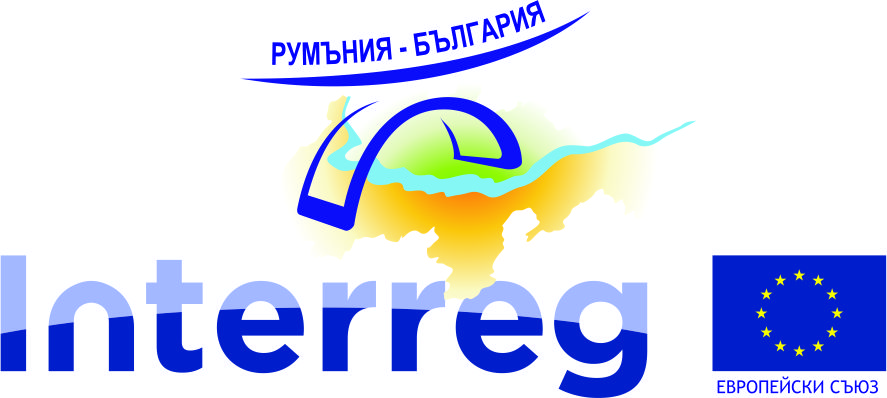 www.interregrobg.eu
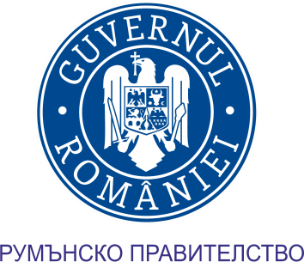 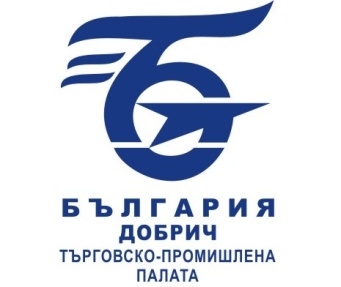 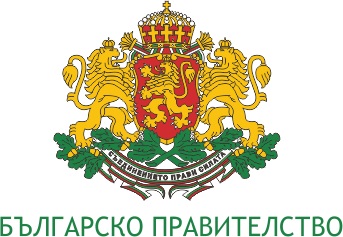 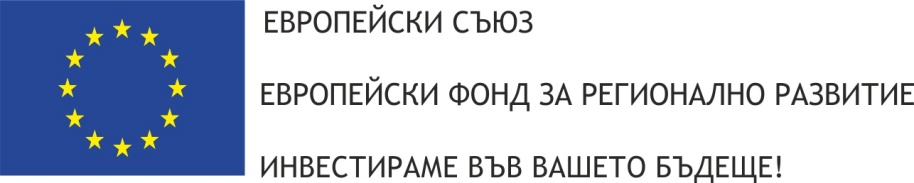 ЕКИПИ ПО ПРОЕКТА

ТПП Добрич

Татяна Гичева - Местен координатор
Герман Германов – Експерт комуникации
Георги Колев – Организатор събития
Веселина Дженкова - Технически сътрудник
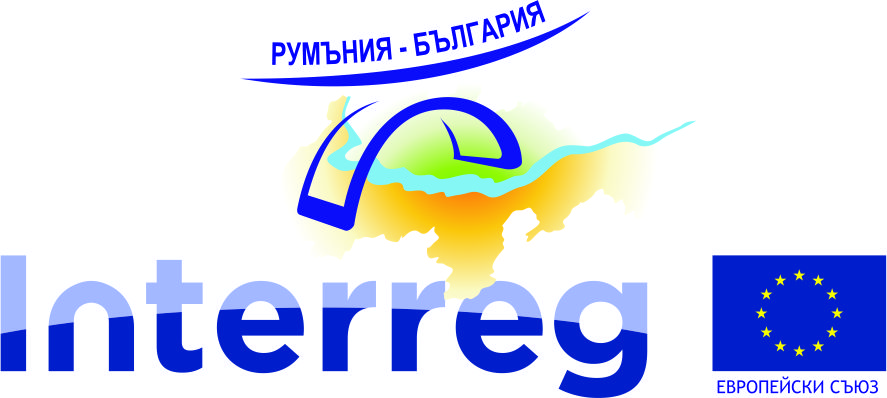 www.interregrobg.eu
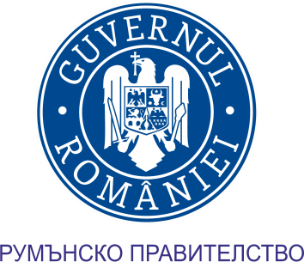 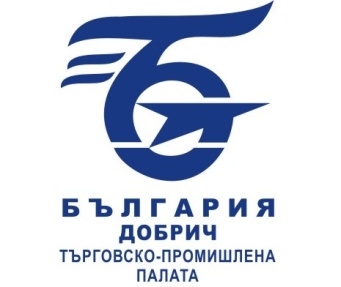 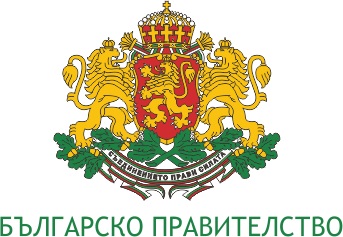 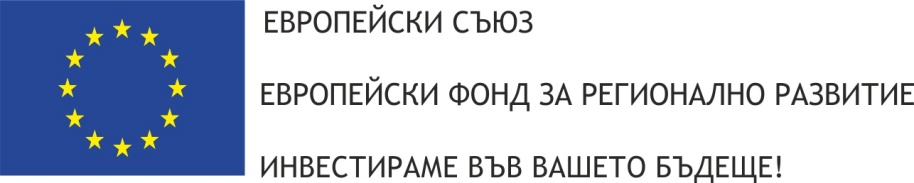 ЕКИПИ ПО ПРОЕКТА

ЕИКТ ЕВРИКА

Божанка Събева - Местен координатор
Веселин Каваев – Технически експерт
Красен Русев – Организатор събития
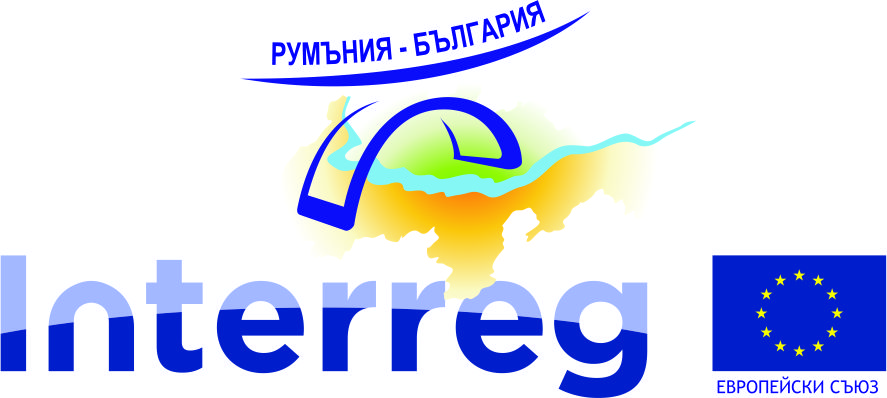 www.interregrobg.eu
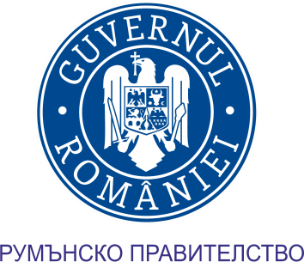 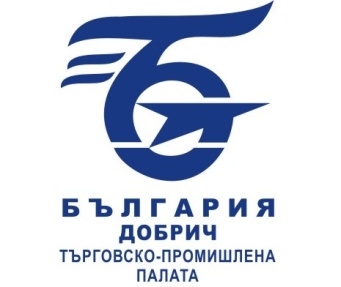 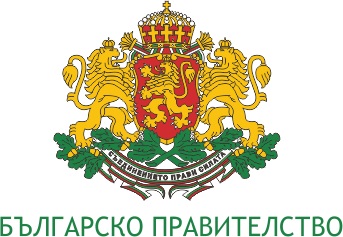 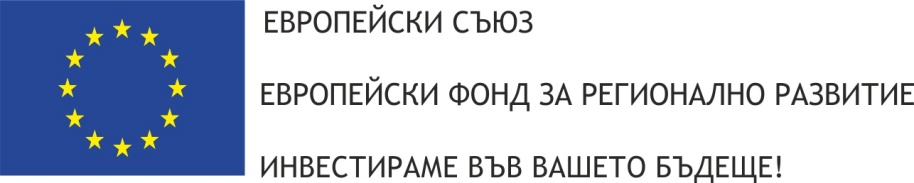 ЕКИПИ ПО ПРОЕКТА

ТПП Констанца

Adriana Barothi - Местен координатор
Laura Tirziu – Технически сътрудник
Cristina Zaharia – Организатор събития
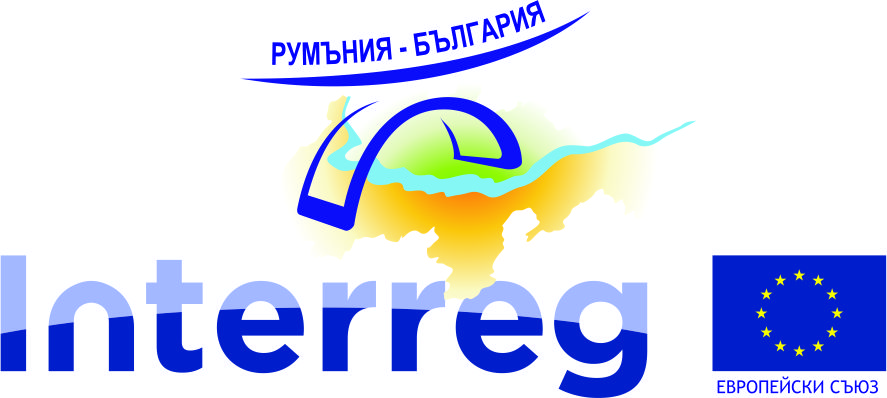 www.interregrobg.eu
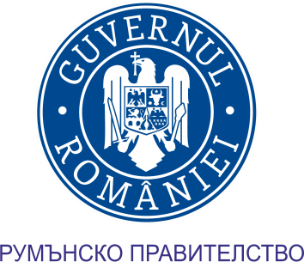 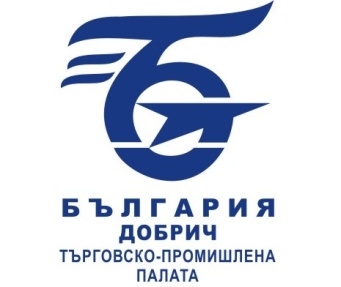 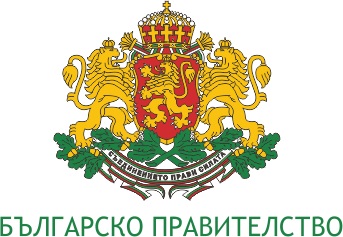 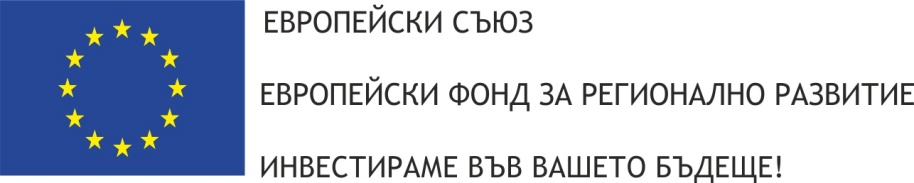 БЛАГОДАРЯ ЗА ВНИМАНИЕТО!
гр. Добрич; 
ул. „България“ 3  
тел. +359 601472
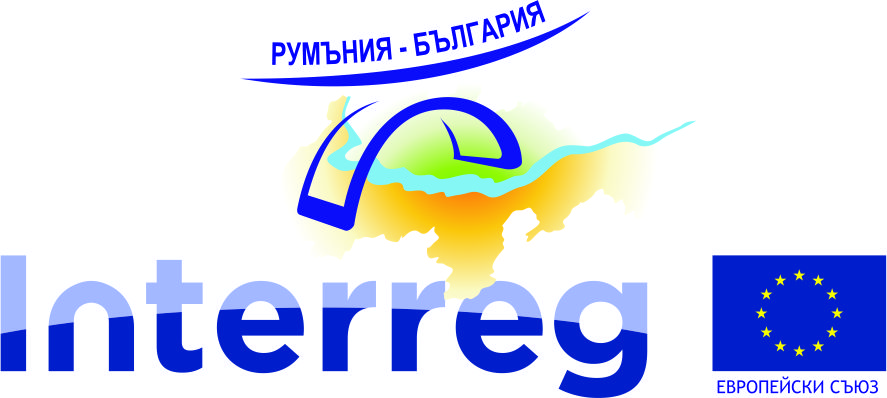 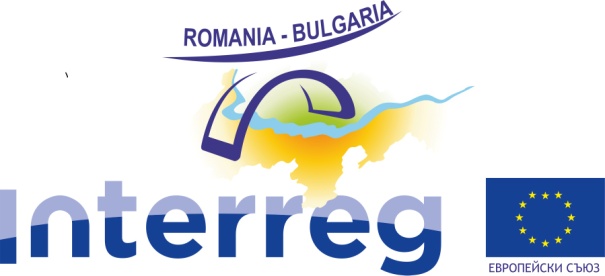 www.interregrobg.eu
Съдържанието на този материал не представлява непременно официалната позиция на Европейския съюз.